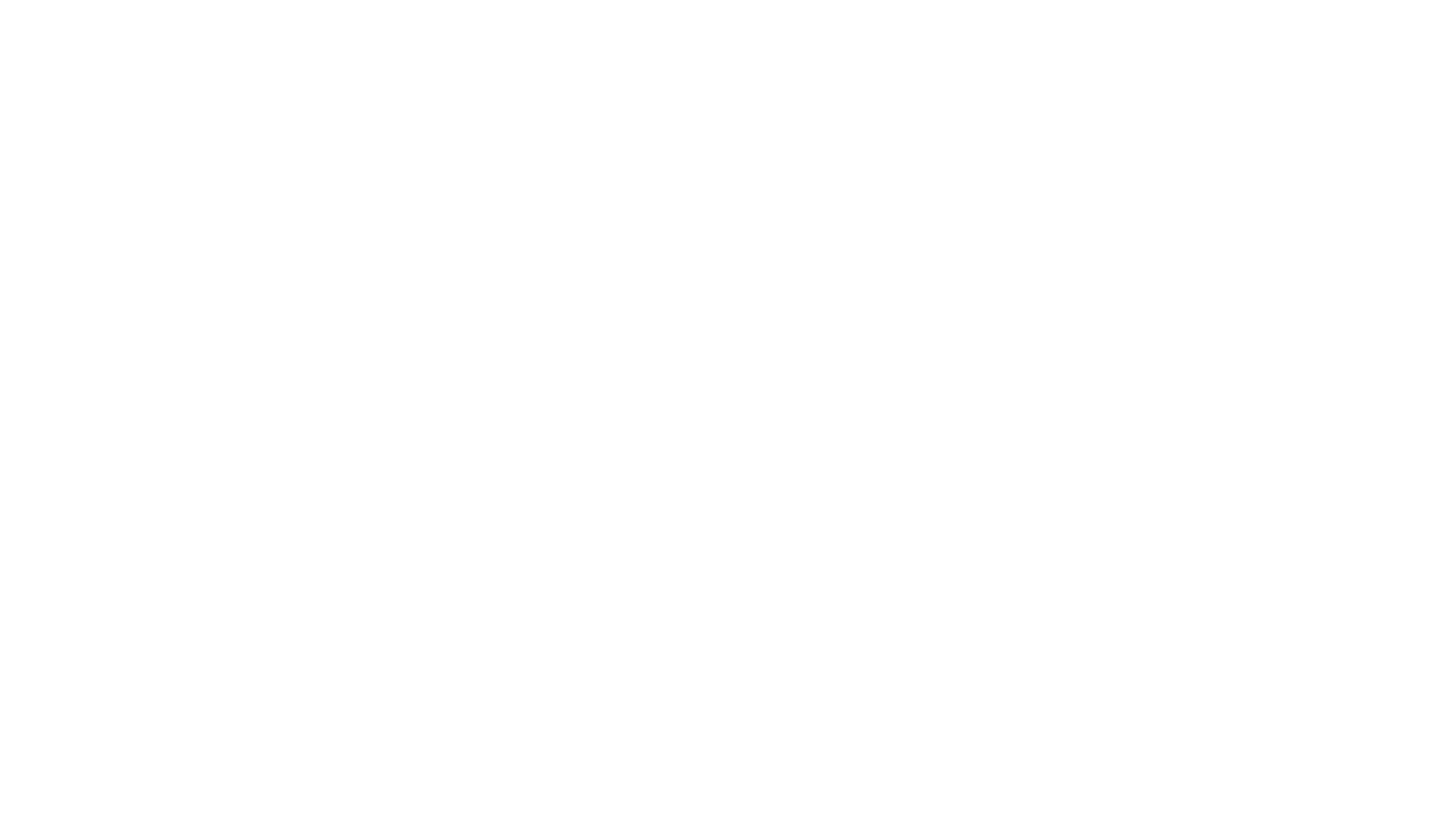 พนักงานตรวจโรคสัตว์
นายพัฒน์พงษ์  โลหะอนุกูล
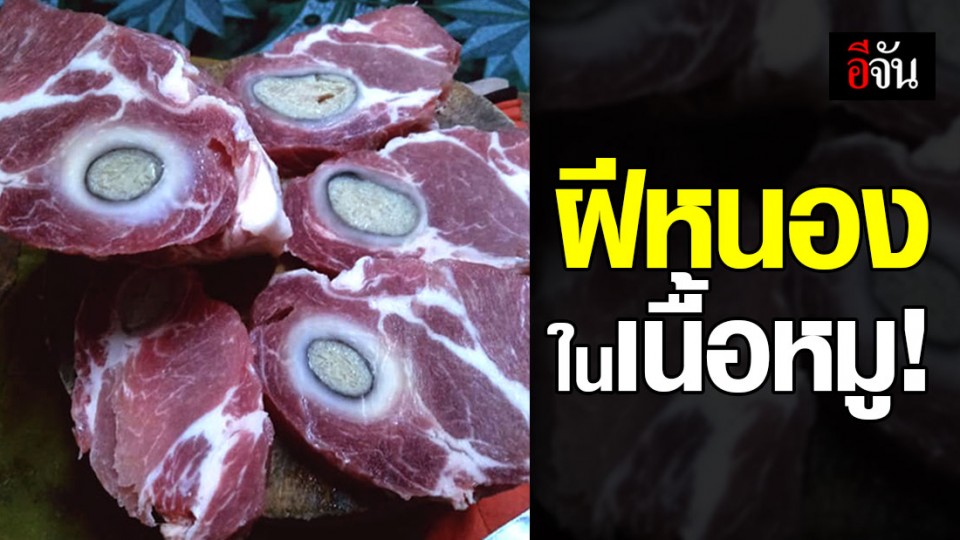 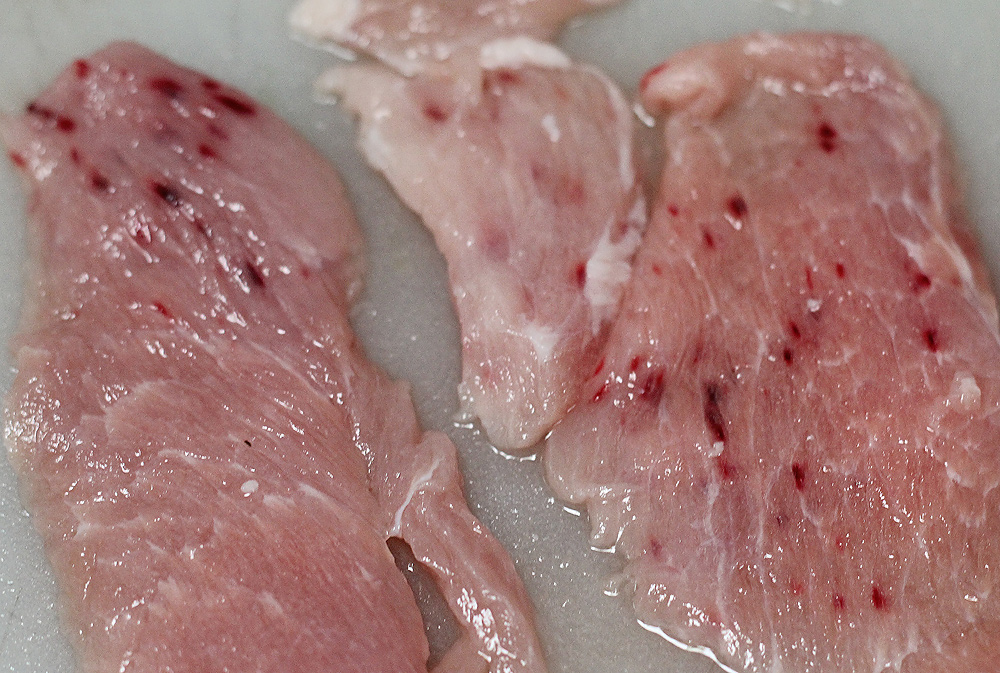 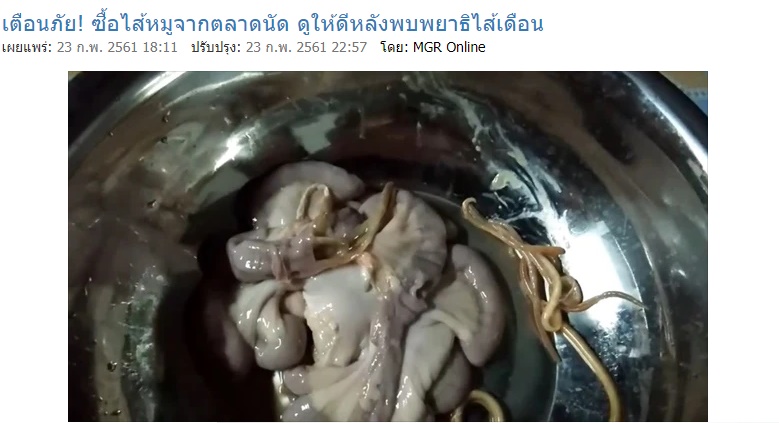 บทบาทหน้าที่ของพนักงานตรวจโรคสัตว์ตามกฎหมาย
ตรวจสุขภาพสัตว์ก่อนฆ่า 
ตรวจเนื้อสัตว์หลังฆ่า 
สั่งทำลายเนื้อสัตว์ทั้งหมด หรือบางส่วน หรือจัดทำให้เหมาะสมก่อนการบริโภค
รับรองให้จำหน่ายเนื้อสัตว์จากโรงฆ่าสัตว์
รายงานผลการปฏิบัติงาน
ร่างคุณสมบัติของพนักงานตรวจโรคสัตว์ตามกฎหมาย
(๑) มีอายุไม่ต่ำกว่ายี่สิบปี
(๒) เป็นผู้ประกอบวิชาชีพการสัตวแพทย์ตามพระราชบัญญัติวิชาชีพการสัตวแพทย์ พ.ศ. ๒๕๔๕ หรือเป็นผู้สำเร็จ        การศึกษาด้านสัตวศาสตร์ หรือสาขาวิชาสัตวบาล หรือสาขาวิชาบริบาลสัตว์ ที่ผ่านการศึกษาอบรมด้านการตรวจโรค      สัตว์และการตรวจเนื้อสัตว์ตามหลักสูตรพนักงานตรวจโรคสัตว์ที่กรมปศุสัตว์หรือสัตวแพทยสภาให้การรับรอง(๓) ผ่านการศึกษาอบรมด้านการตรวจโรคสัตว์และการตรวจเนื้อสัตว์ตามหลักสูตรพนักงานตรวจโรคสัตว์ที่กรมปศุสัตว์      หรือสัตวแพทยสภาให้การรับรอง  (๔) ไม่เป็นคนวิกลจริตหรือมีจิตฟั่นเฟือนไม่สมประกอบ หรือเป็นคนไร้ความสามารถ หรือคนเสมือนไร้ความสามารถ(๕) ไม่เป็นโรคหรือโรคติดต่อที่มีผลกระทบต่อการปฏิบัติหน้าที่ ตามที่อธิบดีประกาศกำหนด		(๖) ไม่อยู่ระหว่างถูกเพิกถอนการขึ้นทะเบียนเป็นพนักงานตรวจโรคสัตว์ เว้นแต่ถูกเพิกถอนการขึ้นทะเบียนเกินสองปีแล้ว(๗) สามารถปฏิบัติงานได้เต็มเวลาในช่วงระยะเวลาที่เปิดทำการฆ่าสัตว์ในโรงฆ่าสัตว์ที่ตนได้รับแต่งตั้งให้เป็นพนักงาน     ตรวจโรคสัตว์ (๘) ไม่เคยต้องโทษจำคุกโดยคำพิพากษาถึงที่สุดให้จำคุก เว้นแต่เป็นความผิดลหุโทษหรือความผิดที่กระทำโดยประมาท
ร่างการขึ้นทะเบียนพนักงานตรวจโรคสัตว์
สำนักงานปศุสัตว์จังหวัดรับเอกสารการขึ้นทะเบียนจัดส่งให้กรมปศุสัตว์
กรมปศุสัตว์พิจารณาเอกสาร คุณสมบัติ และขึ้นทะเบียนพนักงานตรวจโรคสัตว์
จัดทำเอกสารรับรองการขึ้นทะเบียนพนักงานตรวจโรคสัตว์
จัดทำและเผยแพร่รายชื่อเพื่อพนักงานตรวจโรคสัตว์ที่ได้รับการขึ้นทะเบียน
ร่างการเพิกถอนทะเบียนพนักงานตรวจโรคสัตว์
(๑) ตาย
(๒) แจ้งขอยกเลิกการขึ้นทะเบียน
(๓) ไม่ยื่นคำขอต่ออายุหนังสือรับรองการขึ้นทะเบียนพนักงานตรวจโรคสัตว์
(๔) ขาดคุณสมบัติอย่างหนึ่งอย่างใด
(๕) ได้รับแจ้งจากสัตวแพทยสภาว่าผู้ได้รับการขึ้นทะเบียนถูกเพิกถอนใบอนุญาตประกอบวิชาชีพการ     สัตวแพทย์
(๖) มีหลักฐานปรากฏว่าไม่ปฏิบัติหน้าที่ในการตรวจโรคสัตว์หรือตรวจพิสูจน์เนื้อสัตว์หรือการรับรองให้     จำหน่ายเนื้อสัตว์ตามหลักเกณฑ์ วิธีการ และเงื่อนไขที่อธิบดีประกาศกำหนด
(๗) ถูกจำคุกโดยคำพิพากษาถึงที่สุดให้จำคุก เว้นแต่เป็นความผิดลหุโทษหรือความผิดที่กระทำโดย      ประมาท
การรายงานผลการปฏิบัติงานของพนักงานตรวจโรคสัตว์
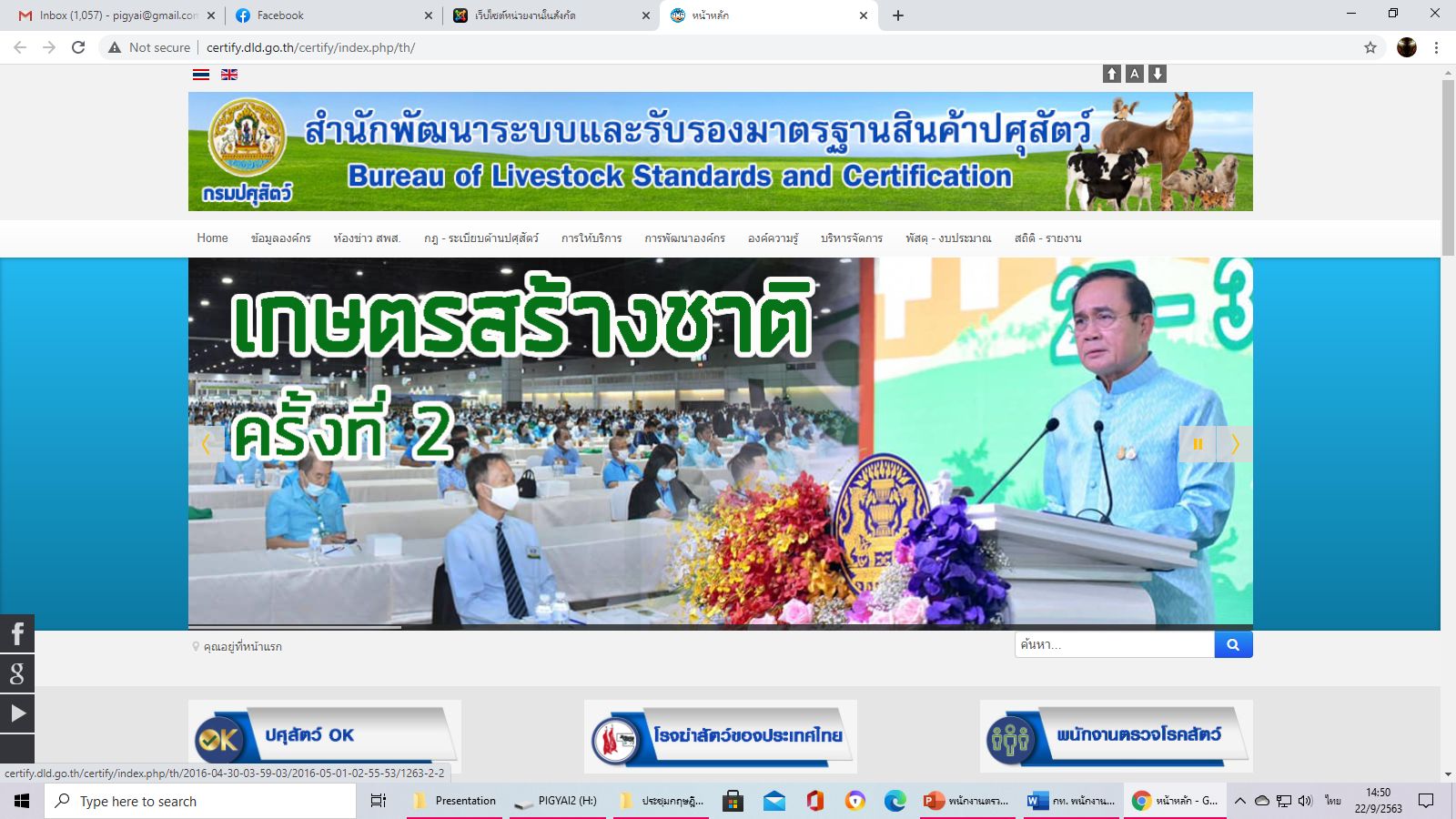 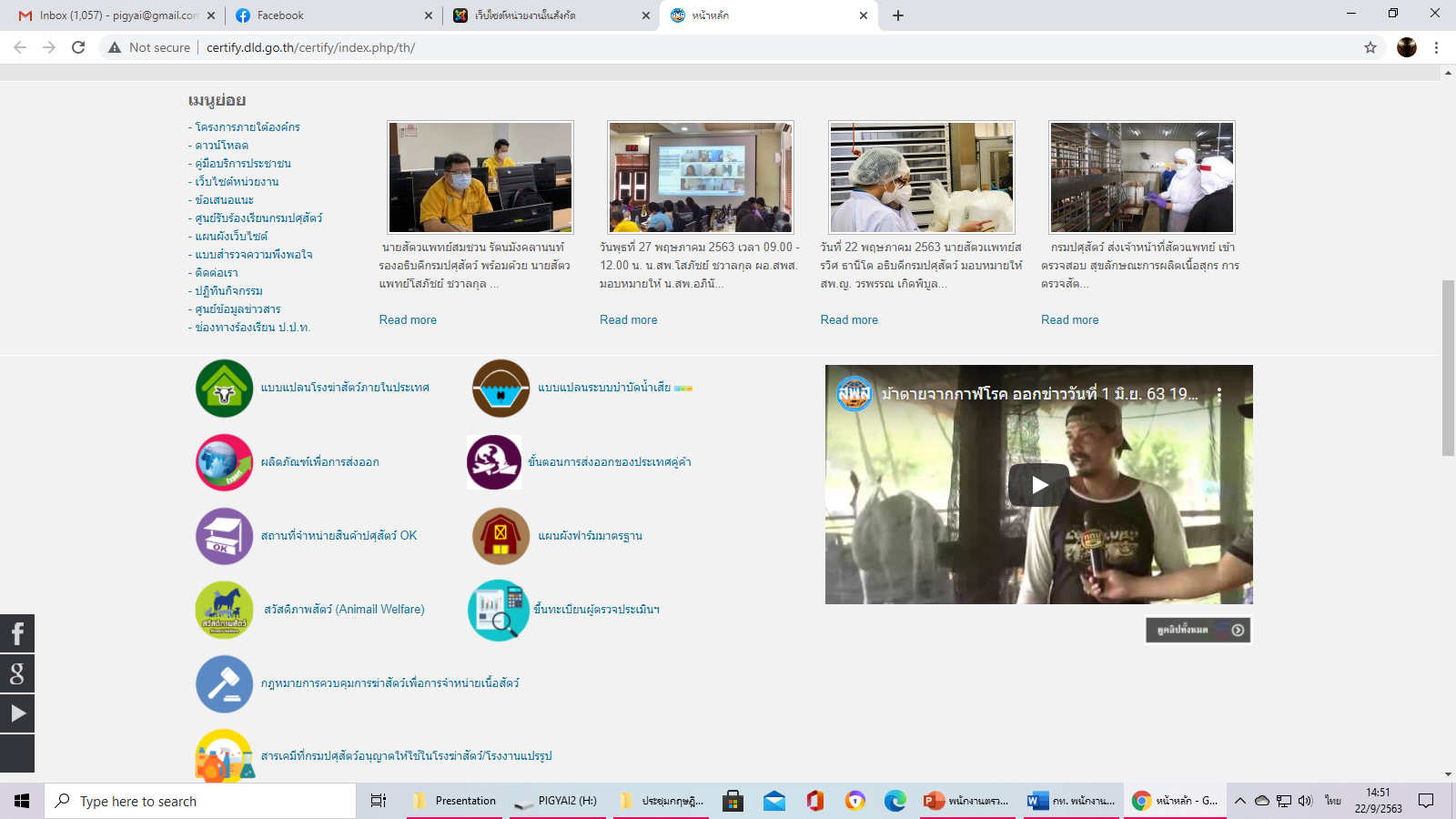